শুভ সকাল
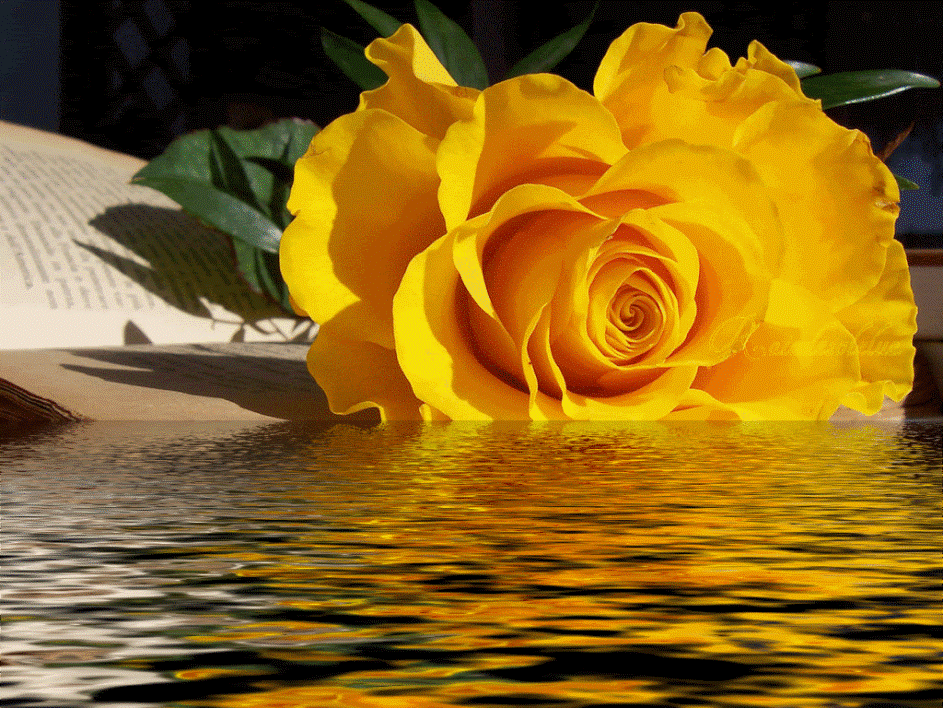 wkÿK cwiwPwZ
‡gvt mv‡R`yj Bmjvg
cÖfvlK
Bmjv‡gi BwZnvm I ms¯‹…wZ wefvM
Kzgyw`bx miKvwi K‡jR, Uv½vBj
‡kÖYx cwiwPwZ
‡kÖYx-GKv`k
welq: Bmjv‡gi BwZnvm I ms¯‹…wZ2q cÎ
এটি কার ছবি ?
Rwni DwÏb gynv¤§` evei
AvR‡Ki cvV wk‡ivbvg
Rwni DwÏb gynv¤§` evei: gyNj kvm‡bi cÖwZôvZv
gyNj‡`i cwiPq
# ‡gv½ kã †_‡K ‡gv½j k‡ãi DrcwË| †Pw½m Lvb cªwZwôZ ivResk †gvv½j bv‡g cwiwPZ|
#‡gv½j kã †_‡K gyNj k‡ãi DrcwË
# gvZvi w`K †_‡K †Pw½m Lvb I wcZvi w`K †_‡K PvNZvB ‰Zgyi js Gi eskai|
eve‡iicwiPq
evei ZzwK© kã A_© wmsn|
1483 mv‡j 14 †deªyqvwi ZzwK©¯’v‡bi dviMvbvq Rb¥|
wcZv Igi †kL wgRv© I gvZvi bvg KzZjyN wbMvi Lvbg|
wZwb wQ‡jb PvNZvB ZywK©|1494 mv‡j wcZv g„Z¨yeib Ki‡j dviMvbvi wmsnvm‡b e‡mb|
mgiL›` Awfhvb
1497 mgiL›` AwaKvi K‡ib|
 dviMvbvq lohš¿| mvBevwb Lvb 1501
He was moving from square to square like a king on chess board. gvgvi Kv‡Q ZvmL‡›` AvkÖq †bb|
Kveyj AwaKvi
1504 Kveyj AwaKvi K‡ib|Aí wKQz w`‡bi g‡a¨ mgMÖ AvdMvwb¯’vb Rq K‡i cv`kvn( ev`kvn) Dcvwa Mªnb K‡ib|
cvi‡m¨i m¤ªvU kvn Bmgv‡ji mv‡_ ˆgÎx K‡i 1511 mgiL›` Rq K‡ib| 1512 mv‡j DR‡eK‡`i Kv‡Q civwRZ n‡q Kveyj wd‡i Av‡mb|
eve‡ii fviZ Awfhv‡bi KviY
1| D”Pwejvkx I mv¤ªvR¨ev`
2| fvi‡Zi ivR‰bwZK Ae¯’v
3| ivR¨ cÖwZôv I Dm‡eK fxwZ
4| Kveyj I Kv›`vnv‡i A_© msKU
cvÄv‡ei †`ŠjZ Lvb , myjZv‡bi PvPv Avjg Lvb I †gev‡ii ivbv msMÖvg wmsn
cÖ_wgK Awfhvb
1519-20 mv‡j 3 wU Awfhvb †cÖiY K‡i wmÜy AwZµg K‡i iv‡RŠi `~M©, †fiv, Kzkve I †Pbvi
1520 mv‡j ev`vLkvb
1522 Kv›`vnvi
1524 jv‡nvi I w`cvjcyi 
1525 cvÄve
cvwbc‡_i hy×-1526
w`jøx †_‡K 80 wK.wg. DË‡i nwiqvbv ivR¨
eve‡ii R‡qi Kvib
1| ¯^k¯¿ `ÿ †mbvevwnbx, mywkwÿZ I i‡Y AwfÁ  2| mwbcyY †mbvcwZ
3| †Mvj›`vR evwnbx
4| gyNj evwnbx 
5| Beªvwng †jvw`i AvZœxq‡`i lohš¿
cvwbc‡_i hy‡×i djvdj
gyNj-ivRcyZ msNl©
‡RŠbcyi, evsjv, wenvi, †`vqve AÂ‡ji AvdMvb|
‡gev‡ii ivbv msMÖvgwms
Lvbyqvi hy× 1527
120 †mbvcwZ, 80 nvRvi Ak¦‡ivnx, 500 nw¯Í| AvMÖvi A`~ieZ©x
Lvbyqvi hy‡×i djvdj
‡MvMivi hy× 1529
gvngy` †jv`x , †ki Lvb, evsjvi bymivZ Lvb
djvdj
eve‡ii g„Zy¨
1530 mv‡ji 26 wW‡m¤^i|
gynv¤§` Nyixi I myjZvb gvngy‡`i Zyjbv
1| gvngy` wQ‡jb Acviv‡Rq †bZv wKš‘ Nyix ZivB‡bi 1g hy×, ¸RivU I ga¨ Gwkqv‡Z civwRZ nq|
 2| Awfhv‡bi cÖK…wZ I D‡Ïk
 3| ag©xq D‡Ïk: Nyixi wQj bv
 4| Ávb-weÁv‡b c„ô‡cvlKZv: Nyix †ekx wQj|
দলীয় কাজ
## ZivB‡bi wØZxq hy‡×i ¸iæZ¡ Zy‡j ai?
g~j¨vqb
1| ZivB‡bi cÖ_g hy× KZ mv‡j msMwVZ nq?
2| ZivB‡bi cÖ_g djvdj wK wQj?
3| w`jøx I AvRgx‡ii ivRv †K wQj?
4| 1206 mvj wK Rb¨ weL¨vZ*?
বাড়ির কাজ
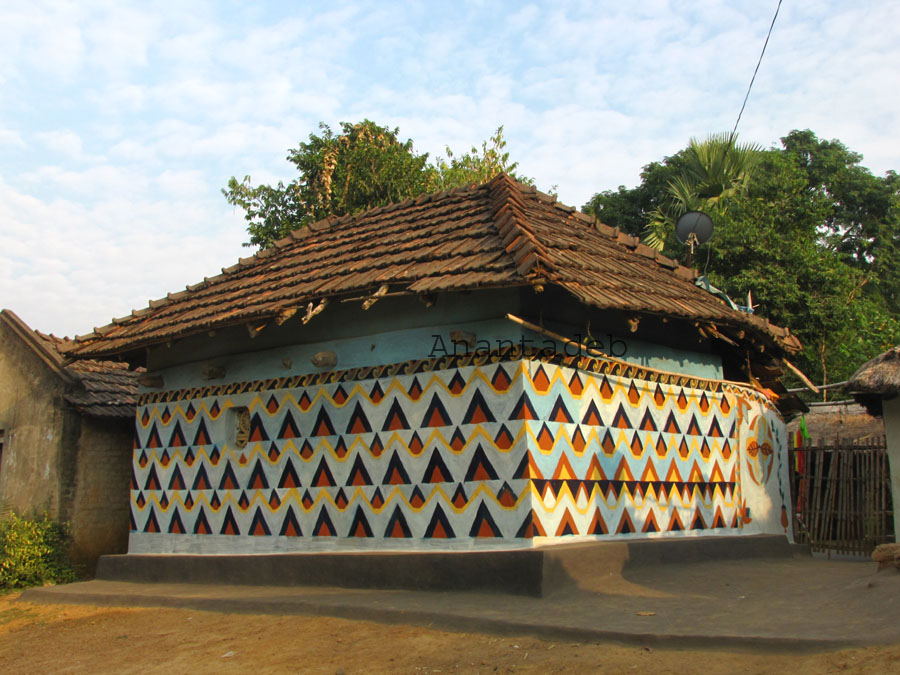 GKRb mgi‡bZv wnmv‡e gynv¤§` Nyixi K…wZZ¡ g~j¨vqb Ki?
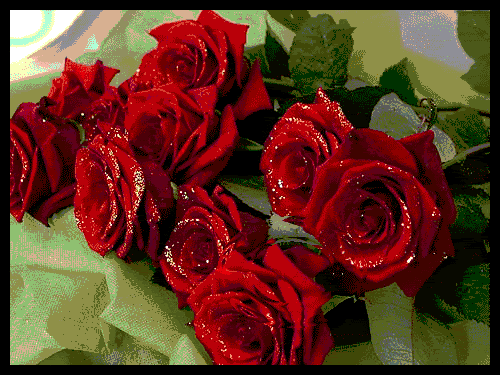 ab¨ev`